البرازيل : نمو اقتصادي و استمرار التفاوتات في التنمية البشرية
تمهيد :
  تمثل البرازيل مثالا اخر للاقتصاديات القوية في دول الجنوب, و خامس دولة في العالم من حيث المساحة و عدد السكان . حققت نما اقتصاديا كبيرا و سريعا الا انها تعرف العديد من التناقضات  و في التفاوتات في التنمية البشرية .
 - ما هي عوامل و مظاهر قوة الاقتصاد البرازيلي ؟
 - و ماهي التحديات التي يواجهها ؟
1_النشاط الاول : عوامل و مظاهر قوة الاقتصاد البرازيلي :  1-1-القطاع الفلاحي :     أ- عوامل القوة :    طبيعية :- مناخ متنوع و ملائم (استوائي , مداري , شبه مداري )                - تساقطات مهمة - سهول واسعة – شبكة مائية  كثيفة تتكون من                 نهر الامازون و روافده  - مراعي شاسعة – كثافة المجال                        الغابوي (غابة الامازون) – وفرة المياه حيث تهيمن البرازيل                    لوحدها على 20 بالمائة من المياه العذبة في العالم .     بشرية : - يد عاملة فتية و مؤهلة – انخفاض تكلفة اليد العاملة – سوق                     استهلاكية واسعة – استثمارات مهمة وطنية و اجنبية .     تقنية :  - مكننة عالية اعتماد تقنيات عالية و متطورة في الزراعة وتربية                الماشية .
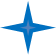 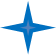 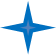 تنظيمية : - شساعة حجم المستغلات الفلاحية التي تعرف بأسم  - اهمية الاستثمارات خاصة             - latifundia      اللاتيفونديا                                  الاجنبية منها - تخلي الدولة عن نظام الدورات الاقتصادية أي              تصدير المنتوج الخام الوحيد حسب متطلبات السوق الخارجية                   على شكل دورات : ( دورة قصب السكر في القرن السادس                      عشر , دورة المعادن النفيسة في القرن السابع عشر , دورة                       البن في بداية القرن العشرين , دور الدورات الاقتصادية في                      توسيع مجال الاستغلال و التحكم في المساحة الشاسعة للبرازيل      ب – مظاهر القوة : - قطاع قوي تحتل به البرازيل مراتب متقدمة عالميا - انتاج زراعي  متنوع مع اهمية الزراعات التسويقية الموجهة نحو التصدير و المدعمة من قبل الدولة (البن , قصب السكر , الكاكاو , الصوجا )
- ثروة حيوانية  مهمة خاصة قطيع الخنازير و الابقار     ملحوظة :  نميز في البرازيل  بين ثلاث أنماط من الفلاحة  :           - قطاع تسويقي حديث ذو تقنيات عالية و استثمارات مهمة        موجهة نحو التصدير في الجنوب الشرقي           - قطاع معاشي قديم في الشمال الشرقي مرتبط بمزارع قصب   السكر منذ القرن السادس عشر           - اقتصاد قائم على القطف في غابة الامازون تمارسه قبائل  البيكمي
1-2-القطاع الصناعي
مظاهر القوة
عوامل القوة
قطاع صناعي قوي ومتنوع الفروع يجمع بين الفروع القديمة والفروع الحديثة العالية التكنولوجيا
تحقيق البرازيل لنهضه صناعيه كبيره منذ منتصف الستينيات من القرن العشرين حيث تضاعف الانتاج في ظرف في عشر سنوات
اهميه الصناعات العالية التكنولوجيا في البرازيل ارتفاع قيمه الصادرات الصناعية
انفراد البرازيل بصنع نوع خاص من السيارات ذات الوقود الثلاثي تشتغل بزيت الايثانول وهو زيت مستخلص من قصب السكر
تشغيل القطاع الصناعي للبرازيل بنسبه مهمه من الساكنة النشيطة كما يساهم بنسبه مهمه ذلك في الناتج الداخلي الخام للدولة
ملحوظة: 
تتركز معظم الأنشطة الصناعية في البرازيل في منطقه الجنوب الشرقي وخاصه في المثلث الرابط بين ريودي جانيرو و ساو باولو و بيلواوريزونتي
نميز في البرازيل بين تصنيع قديم في الشمال الشرقي وحديث في الجنوب الشرقي وقطاع تحويلي في غابه الامازون
تنوع و وفره الثروات الطبيعية من معادن ومصادر الطاقة و الثروات النفيسة كالذهب والفضة
يد عامله نشيطه ومؤهله ورخيصة وسوق استهلاكيه واسعه
اعتماد تقنيات عالية في الانتاج والاعتماد المكثف على الالة
اهميه الرسامين خاصه الأجنبية منها ودور الشركات المتعددة الجنسية
الموقع الاستراتيجي للبرازيل المنفتح على الواجهة الساحلية
دور الدولة في تشجيع الاستثمارات وتوفير البنيه التحتية وتقديم القروض
طبيعة التوجه الاقتصادي للدولة القائم على المنافسة والمبادرة الحرة
1-2-القطاع التجاري:
مظاهر القوة
عوامل القوة
قطاع تجاري قوي يساهم بنسبه مهمه في الناتج الداخلي الخام و في تشغيل الساكنه النشيطه
قطاع تجاري ذو اشعاع عالمي
التعامل التجاري للبرازيل مع الاسواق الكبرى كالسوق الامريكيه والاوروبيه والسوق المشتركه لدول امريكا اللاتينيه
اهميه صادرات البرازيل من المواد المصنعه مع ارتفاع قيمه هذه الصادرات
اعتبار البرازيل من القوى التجاريه الكبرى حيث وقعت على اتفاقيه بريكس التي تضم البرازيل وروسيا والصين والهند و جنوب افريقيا
الانفتاح الاستراتيجي على محاور التجاره الدوليه ودخول الاستثمارات
اهميه وضخامه الاستثمارات
اهميه البنيات التحتيه خاصه الموانئ
وفره الانتاج الفلاحي والصناعي والمواد الخام
الاستفاده من العضويه في السوق المشتركه لدول امريكا الجنوبيه    MERCOSURE
تنظيم المعارض التجاريه
ملحوظة:
تتوفر البرازيل على مؤهلات اقتصاديه اخرى كأهمية القطاع السياحي والاستثمار في المجال الرياضي
2) النشاط الثاني: تحديات الاقتصاد البرازيلي2)1) التفاوتات في التنميه البشريه:- تعاني البرازيل من وجود تباينات متعدده ونميز فيها عموما بين منطقتين متناقضتين اقتصاديا:
الجنوب 
الشرقي
الشمال 
الشرقي
وجود تفاوتات اخرى بين:            -المدن والارياف .          -الاغنياء والفقراء.          -الملاكين الكبار ملكي الاستغلاليات الكبرى وفقراء الفلاحين     بدون ارض.         - بين الاحياء الراقية والاحياء الصفيح الفقيرة ’FAVELA’.
2)1) تحديات اخرى :
              - المنافسة الخارجية .
              -التلوث البيئي .
              - التبعية للرساميل الأجنبية وخاصه الأمريكية.
انتهى